TITLE
Date
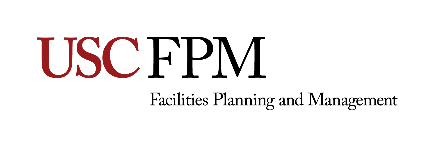 Company 
Introduction
01
Our Services 
& Solutions
02
Presentation
Agenda
Project Financial
Investment Review
03
Financial
Analysis
04
Portfolio 
& Albums
05
Overview 
slides
Sed ut perspiciatis unde omnis iste natus error sit volup tatem accus antium dolor emque lauda nt ium, totam rem aperiam.
Our Values
Insert some explanatory text about title here
On time
Insert some data about the title here. Data should be short, comprehensive and brief.
Responsibility
Insert some data about the title here. Data should be short, comprehensive and brief.
Efficiency
Insert some data about the title here. Data should be short, comprehensive and brief.
Our Office in New Jersey
Our Vision, Mission & Values
Insert some short and brief lorem ipsum explanatory text about title here
Our Vision
Our Mission
Our Values
Insert some data & information about the title here. Data should be short, comprehensive and brief.
Insert some data & information about the title here. Data should be short, comprehensive and brief.
Insert some data & information about the title here. Data should be short, comprehensive and brief.
Do & Don’t Targets
Insert some short and brief lorem ipsum explanatory text about title here
cooperate
Talk to People
Insert some data & information about the title here. Data should be short and brief. Insert some explanation, data and information about the main title here.
Insert some data & information about the title here. Data should be short and brief. Insert some explanation, data and information about the main title here.
Increase Data
False Social Media
Insert some data & information about the title here. Data should be short and brief. Insert some explanation, data and information about the main title here.
Insert some data & information about the title here. Data should be short and brief. Insert some explanation, data and information about the main title here.
Courage Staff
Hide Real Information
Insert some data & information about the title here. Data should be short and brief. Insert some explanation, data and information about the main title here.
Insert some data & information about the title here. Data should be short and brief. Insert some explanation, data and information about the main title here.
Our Services
Insert some short and brief lorem ipsum explanatory text about title here
Social Marketing
Finance
S.E. Optimization
Graphic Design
Insert some data, explanation and analysis about the main title here. It should be short. Insert some data, explanation and analysis.
Insert some data, explanation and analysis about the main title here. It should be short. Insert some data, explanation and analysis.
Insert some data, explanation and analysis about the main title here. It should be short. Insert some data, explanation and analysis.
Insert some data, explanation and analysis about the main title here. It should be short. Insert some data, explanation and analysis.
Our Solutions
Insert some short and brief lorem ipsum explanatory text about title here
Web security
Documents
Web development
This paragraph actually is a good place for title description.
This paragraph actually is a good place for title description.
This paragraph actually is a good place for title description.
Social media
Content writing
Photography
This paragraph actually is a good place for title description.
This paragraph actually is a good place for title description.
This paragraph actually is a good place for title description.
What We Do?
Insert some short and brief lorem ipsum explanatory text about title here
Graphic Design
Photo Retouch
Insert some brief and narrow data, information, analysis and data about the main title here
Insert some brief and narrow data, information, analysis and data about the main title here
Web Development
Social Media
Insert some brief and narrow data, information, analysis and data about the main title here
Insert some brief and narrow data, information, analysis and data about the main title here
Digital Printing
Consultation
Insert some brief and narrow data, information, analysis and data about the main title here
Insert some brief and narrow data, information, analysis and data about the main title here
Our Services
Insert some short and brief lorem ipsum explanatory text about title here
Design & Build
Marketing
Domain & Hosting
Complete Package
Social Media Usage
Powerful Servers
This paragraph actually is a good place for title description. This paragraph actually is a good place for title description
This paragraph actually is a good place for title description. This paragraph actually is a good place for title description
This paragraph actually is a good place for title description. This paragraph actually is a good place for title description
List related
slides
Sed ut perspiciatis unde omnis iste natus error sit volup tatem accus antium dolor emque lauda nt ium, totam rem aperiam.
Iconic Services Show
Insert some short and brief lorem ipsum explanatory text about title here
Design & dev.
Mobile Apps
CopyWriting
Social Marketing
Sed ut perspiciatis unde omnis iste natus error sit volup tatem accus antium dolor
Sed ut perspiciatis unde omnis iste natus error sit volup tatem accus antium dolor
Sed ut perspiciatis unde omnis iste natus error sit volup tatem accus antium dolor
Sed ut perspiciatis unde omnis iste natus error sit volup tatem accus antium dolor
Infographic Services Show
Insert some short and brief lorem ipsum explanatory text about title here
Web design
Mobile Apps
App development
Social Marketing
Sed ut perspiciatis unde omnis iste natus error sit volup tatem accus antium dolor emque lauda nt ium, totam rem aperiam, eaque ipsa quae ab illo inventore very.
Tatis et quasi architecto beatae vit ae dicta sunt explicabo.  Sed ut perspic iatis unde omnis .
Sed ut perspiciatis unde omnis iste natus error sit volup tatem accus antium dolor emque lauda nt ium, totam rem aperiam, eaque ipsa quae ab illo inventore very.
Tatis et quasi architecto beatae vit ae dicta sunt explicabo.
Sed ut perspiciatis unde omnis iste natus error sit volup tatem accus antium dolor emque lauda nt ium, totam rem aperiam, eaque ipsa quae ab illo inventore very.
Tatis et quasi architecto beatae vit ae dicta sunt explicabo.
Sed ut perspiciatis unde omnis iste natus error sit volup tatem accus antium dolor emque lauda nt ium, totam rem aperiam, eaque ipsa quae ab illo inventore very.
Tatis et quasi architecto beatae vit ae dicta sunt explicabo.
Our featured services
Insert some short and brief lorem ipsum explanatory text about title here
Pro. Management services
Prof. technology services
Project consultancy
Communication marketing services
Mobile Apps Development
Insert some short and brief lorem ipsum explanatory text about title here
Mobile Media Apps
Mobile Transportation Apps
Sed ut perspiciatis unde omnis iste natus error sit volup tatem accus antium dolor sitae vitae khemo Sed ut dolor sitae vitake lor vitahe khe kharab quezze lorem
Sed ut perspiciatis unde omnis iste natus error sit volup tatem accus antium dolor sitae vitae khemo Sed ut dolor sitae vitake lor vitahe khe kharab quezze lorem
Mobile Finance & Business Apps
Mobile Health Apps
Sed ut perspiciatis unde omnis iste natus error sit volup tatem accus antium dolor sitae vitae khemo Sed ut dolor sitae vitake lor vitahe khe kharab quezze lorem
Sed ut perspiciatis unde omnis iste natus error sit volup tatem accus antium dolor sitae vitae khemo Sed ut dolor sitae vitake lor vitahe khe kharab quezze lorem
Mobile Consumers & Retails Apps
Entertainment & Game Apps
Sed ut perspiciatis unde omnis iste natus error sit volup tatem accus antium dolor sitae vitae khemo Sed ut dolor sitae vitake lor vitahe khe kharab quezze lorem
Sed ut perspiciatis unde omnis iste natus error sit volup tatem accus antium dolor sitae vitae khemo Sed ut dolor sitae vitake lor vitahe khe kharab quezze lorem
infographic
slides
Sed ut perspiciatis unde omnis iste natus error sit volup tatem accus antium dolor emque lauda nt ium, totam rem aperiam.
Puzzle ways to be successful
Insert some short and brief lorem ipsum explanatory text about title here
Creative idea
knowledge
Creative idea                                    knowledge                                         hard work                                   strong passion
Sed ut perspiciatis unde omnis iste nat us error sit volup tatem lorem ipsum dolor is a dummy text which you can edit that
Sed ut perspiciatis unde omnis iste nat us error sit volup tatem lorem ipsum dolor is a dummy text which you can edit that
Strong passion
Hard work
Sed ut perspiciatis unde omnis iste nat us error sit volup tatem lorem ipsum dolor is a dummy text which you can edit that
Sed ut perspiciatis unde omnis iste nat us error sit volup tatem lorem ipsum dolor is a dummy text which you can edit that
Project Analytics
Insert some short and brief lorem ipsum explanatory text about title here
Maintenance
Web analytics
Insert some data and analysis about the main title here
Insert some data and analysis about the main title here
Project Phase II
Global reach
Background
Insert some data and analysis about the main title here
Insert some data and analysis about the main title here
Insert some data and analysis about the main title
connection
Vision & mission
Insert some data and analysis about the main title here
Insert some data and analysis about the main title here
Arrow Process Infographics
Insert some short and brief lorem ipsum explanatory text about title here
Global Reach
Great Services
Insert some data & analysis about the title here. Analysis should be short & brief. Insert some analysis, data & info about title here.
Places for Sale
Insert some data & analysis about the title here. Analysis should be short & brief. Insert some analysis, data & info about title here.
Marketing
Insert some data & analysis about the title here. Analysis should be short & brief. Insert some analysis, data & info about title here.
Insert some data & analysis about the title here. Analysis should be short & brief. Insert some analysis, data & info about title here.
Finance circle
Insert some short and brief lorem ipsum explanatory text about title here
adjustment
01
Insert some brief and narrow data, analysis and information about the title here
Project
Adjusting
44%
64%
operations
02
Insert some brief and narrow data, analysis and information about the title here
Circle
Of finance
Finances
03
Operation
Planning
Financial 
Planning
Insert some brief and narrow data, analysis and information about the title here
25%
Chart related
slides
Sed ut perspiciatis unde omnis iste natus error sit volup tatem accus antium dolor emque lauda nt ium, totam rem aperiam.
Revenue sources
Insert some short and brief lorem ipsum explanatory text about title here
11%
18%
Consulting
Web Design
Insert some data and information about the title here
Insert some data and information about the title here
$44 Million
Insert some data and information about the title here. Data should be short and brief.
39%
32%
Graphic Design
Marketing
Insert some data and information about the title here
Insert some data and information about the title here
Simple Table
Insert some short and brief lorem ipsum explanatory text about title here
Project Matrix Chart
Insert some short and brief lorem ipsum explanatory text about title here
THANK YOU 
& Fight On!
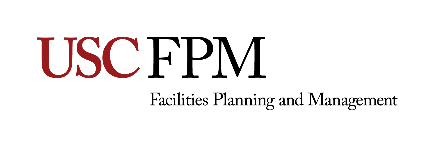